✠VUI HỌC KINH THÁNH✠
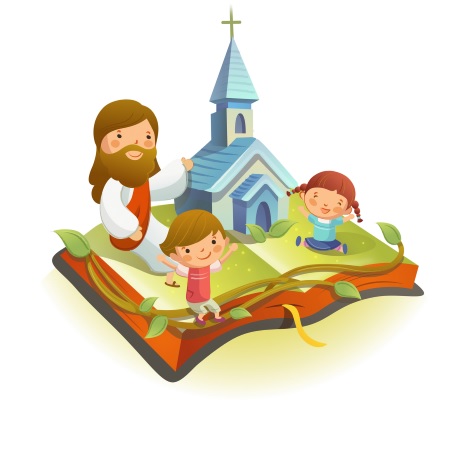 AI YÊU 
MẾN THẦY
SẼ GIỮ 
LỜI THẦY
CHÚA NHẬT XXII THƯỜNG NIÊN- NĂM B
TIN MỪNG CHÚA GIÊ-SU KI-TÔ THEO THÁNH MÁC-CÔ
Khi ấy, có những người Pha-ri-sêu và một số kinh sư tụ họp quanh Đức Giê-su. Họ là những người từ Giê-ru-sa-lem đến.
Họ thấy vài môn đệ của Người dùng bữa mà tay còn ô uế, nghĩa là chưa rửa.
Thật vậy, người Pha-ri-sêu cũng như mọi người Do-thái đều nắm giữ truyền thống của tiền nhân: họ không ăn gì, khi chưa rửa tay cẩn thận;
thức gì mua ngoài chợ về, cũng phải rảy nước đã rồi mới ăn; họ còn giữ nhiều tập tục khác nữa như rửa chén bát, bình lọ và các đồ đồng.
Vậy, người Pha-ri-sêu và kinh sư hỏi Đức Giê-su: “Sao các môn đệ của ông không theo truyền thống của tiền nhân, cứ để tay ô uế mà dùng bữa ?”
Người trả lời họ: “Ngôn sứ I-sai-a thật đã nói tiên tri rất đúng về các ông là những kẻ đạo đức giả, khi viết rằng:
Dân này tôn kính Ta bằng môi bằng miệng, còn lòng chúng thì lại xa Ta.
Dân này tôn kính Ta bằng môi bằng miệng, còn lòng chúng thì lại xa Ta.
Các ông gạt bỏ điều răn của Thiên Chúa, mà duy trì truyền thống của người phàm.”
Sau đó, Đức Giê-su lại gọi đám đông tới mà bảo: “Xin mọi người nghe tôi nói đây, và hiểu cho rõ :
Không có cái gì từ bên ngoài vào trong con người lại có thể làm cho con người ra ô uế được ;
nhưng chính cái từ con người xuất ra, là cái làm cho con người ra ô uế.
“Vì từ bên trong, từ lòng người, phát xuất những ý định xấu : tà dâm, trộm cắp, giết người,
ngoại tình, tham lam, độc ác, xảo trá, trác táng, ganh tỵ, phỉ báng, kiêu ngạo, ngông cuồng.
Tất cả những điều xấu xa đó, đều từ bên trong xuất ra, và làm cho con người ra ô uế.”. Đó là Lời Chúa
HÃY
TÌM
KIẾM
NƯỚC
CHÚA
TRƯỚC
MỌI
SỰ
NGƯỜI
SẼ
LO
CHO
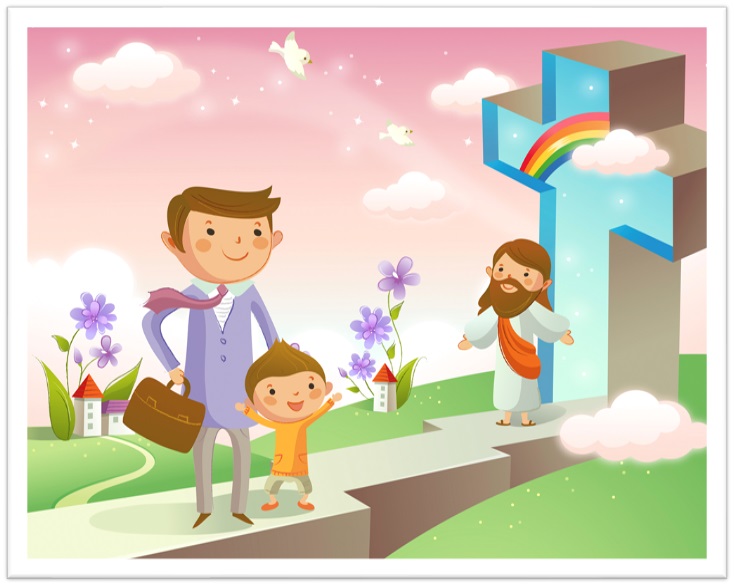 TÌM Ô CHỮ
1
2
3
4
5
6
7
8
6. CHÚA GIÊ-SU KHẲNG ĐỊNH CÁI LÀM CHO CON NGƯỜI RA Ô UẾ LÀ CHÍNH CÁI TỪ CON NGƯỜI LÀM SAO ?
8. “KHÔNG CÓ CÁI GÌ TỪ BÊN NGOÀI VÀO TRONG  CON NGƯỜI LẠI CÓ THỂ LÀM CHO CON NGƯỜI … … … …”
4. TỪ ĐÂU PHÁT XUẤT NHỮNG Ý ĐỊNH XẤU NHƯ TÀ DÂM, GIẾT NGƯỜI, NGOẠI TÌNH v.v. ?
7. NGƯỜI PHARISÊU VÀ DO THÁI ĐỀU GIỮ LUẬT TRUYỀN THỐNG CỦA TIỀN NHÂN LÀ HỌ SẼ KHÔNG ĂN GÌ, KHI CHƯA RỬA TAY THẾ NÀO ?
1. NGƯỜI PHARISÊU VÀ NGƯỜI DO THÁI ĐỀU RỬA TAY TRƯỚC KHI ĂN. ĐÓ LÀ HỌ GIỮ THEO CÁI GÌ CỦA TIỀN NHÂN ?
3. NGƯỜI PHARISÊU VÀ KINH SƯ THẮC MẮC SAO CÁC MÔN ĐỆ ĐỨC GIÊ-SU LẠI KHÔNG THEO TRUYỀN THỐNG CỦA AI ?
2. HỌ CÒN GIỮ NHIỀU TẬP TỤC KHÁC NỮA NHƯ RỬA CHÉN BÁT, BÌNH LỌ VÀ CÁI GÌ ?
5. NGƯỜI DO THÁI VÀ NGƯỜI NÀO ĐỀU GIỮ LUẬT TRUYỀN THỐNG CỦA TIỀN NHÂN LÀ RỬA TAY TRƯỚC KHI ĂN ?
Học với Giê-su - Học cùng Giê-su
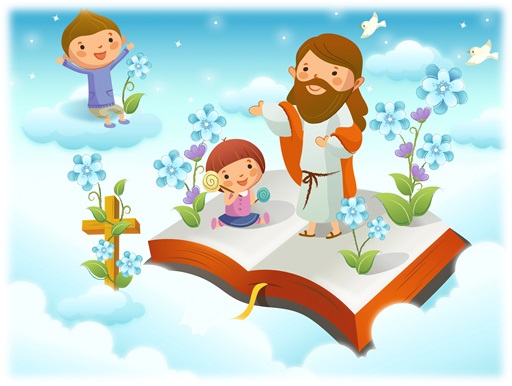 TRẮC NGHIỆM
1. NHỮNG AI ĐÃ THẮC MẮC ĐỨC GIÊ-SU KHI HỌ NHÌN THẤY CÁC MÔN ĐỆ CỦA NGÀI DÙNG BỮA MÀ KHÔNG RỬA TAY ?
A
B
C
D
Chỉ B và C
Các thượng tế
Các kinh sư
Người Pha-ri-sêu
D
Chỉ B và C
Đáp án
2. NGÔN SỨ I-SA-IA NÓI VỀ NHỮNG KẺ ĐẠO ĐỨC GIẢ VÀ GIÁO LÝ CHÚNG DẠY CHỈ LÀ GIỚI LUẬT CỦA AI?
A
B
C
D
Đức Giê-su
Giáo hội
Phàm nhân
Thiên Chúa
B
Phàm nhân
Đáp án
3. NGÔN SỨ NÀO ĐÃ NÓI: “DÂN NÀY TÔN KÍNH TA BẰNG MÔI BẰNG MIỆNG, CÒN LÒNG CHÚNG THÌ LẠI XA TA” ?
A
B
C
D
Ngôn sứ Ê-dê-ki-en
Ngôn sứ I-sa-ia
Ngôn sứ Hô-sê
Ngôn sứ Giô-en
A
Ngôn sứ I-sa-ia
Đáp án
4. ĐIỀU GÌ LÀM CHO CON NGƯỜI RA Ô UẾ ?
A
B
C
D
Lời nói của tha nhân
Những cái từ bên ngoài vào trong con người
Lời các ngôn sứ
Những cái từ con người xuất ra
C
Những cái từ con người xuất ra
Đáp án
5. “CÁI GÌ TỪ TRONG CON NGƯỜI XUẤT RA, CÁI ĐÓ MỚI LÀM CHO CON NGƯỜI RA Ô UẾ”. ĐÓ LÀ … … … ?
A
B
C
D
Cả A, B và C
Ghen tị
Kiêu ngạo
Ngông cuồng
Cả A, B và C
D
Đáp án
THIẾU NHI YÊU CHÚA
Thiếu nhi muốn tâm hồn thanh sạch, cần tránh những điều gì?